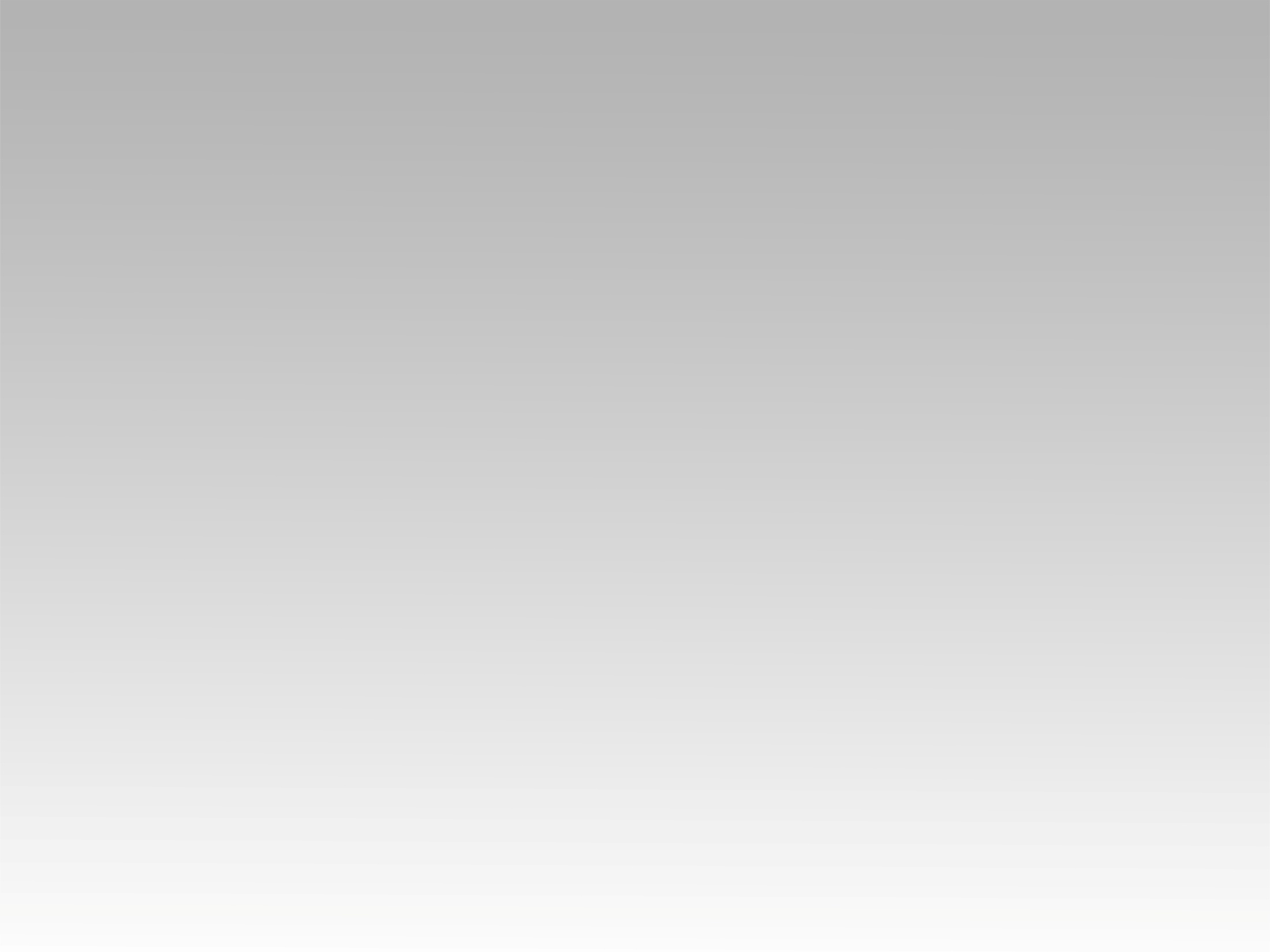 ترنيمة 
دُقِّي دُقِّي يا أجرَاس
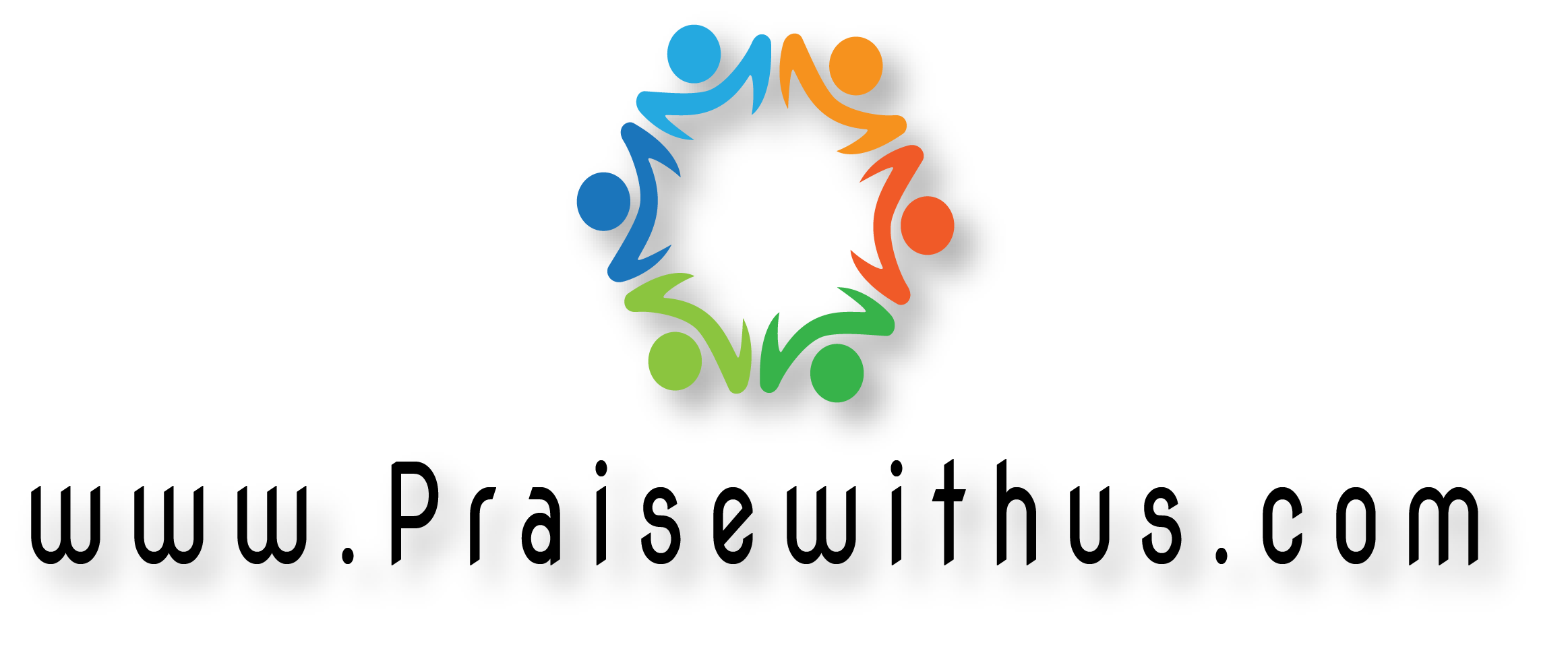 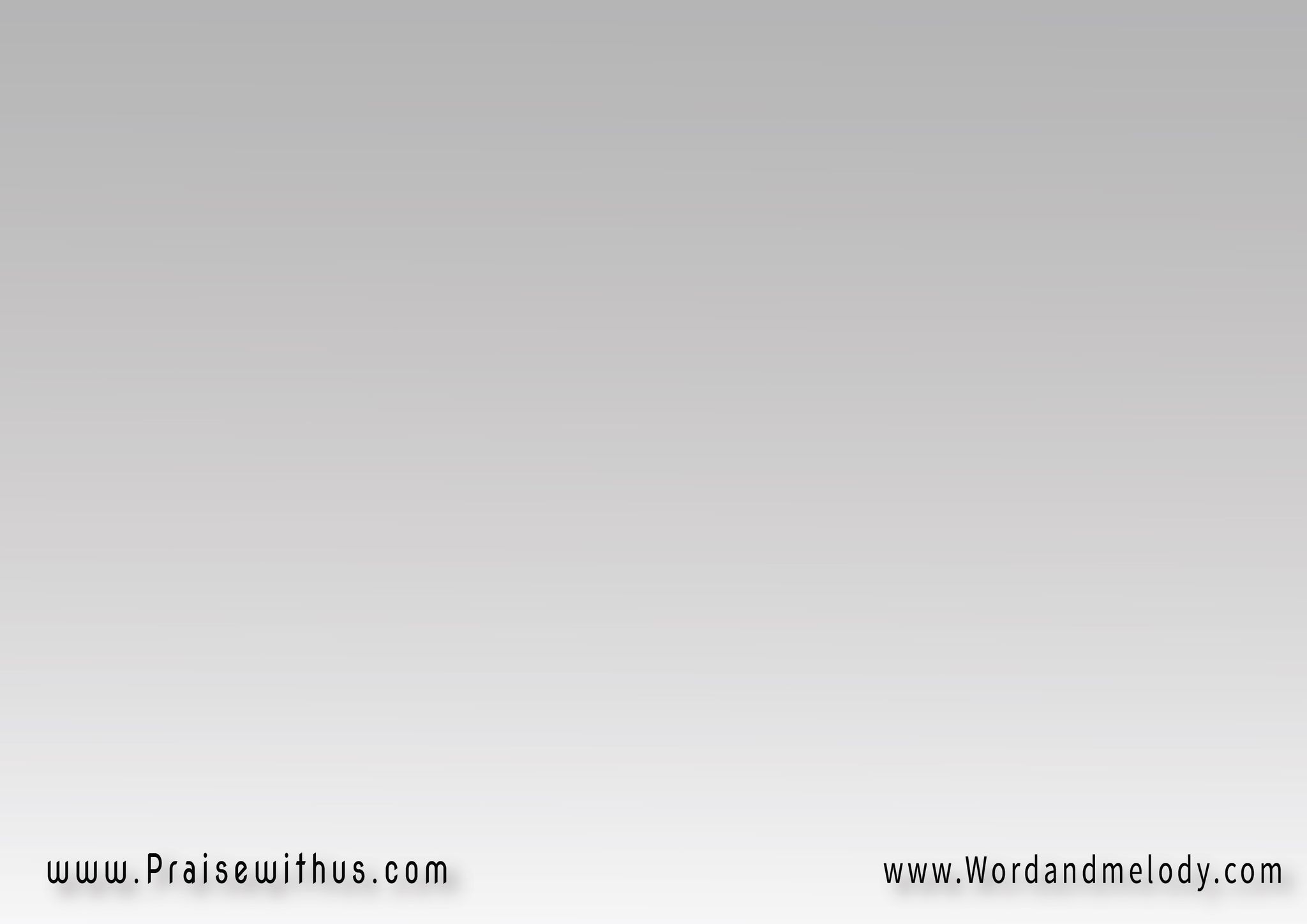 (ق) 
(دُقِّي دُقِّي يا أجرَاس   النَّهَـــــــاردَا عِيديَسوع جَانا في أرضِنا
وِخَلَّى القلب سَعِيد)2
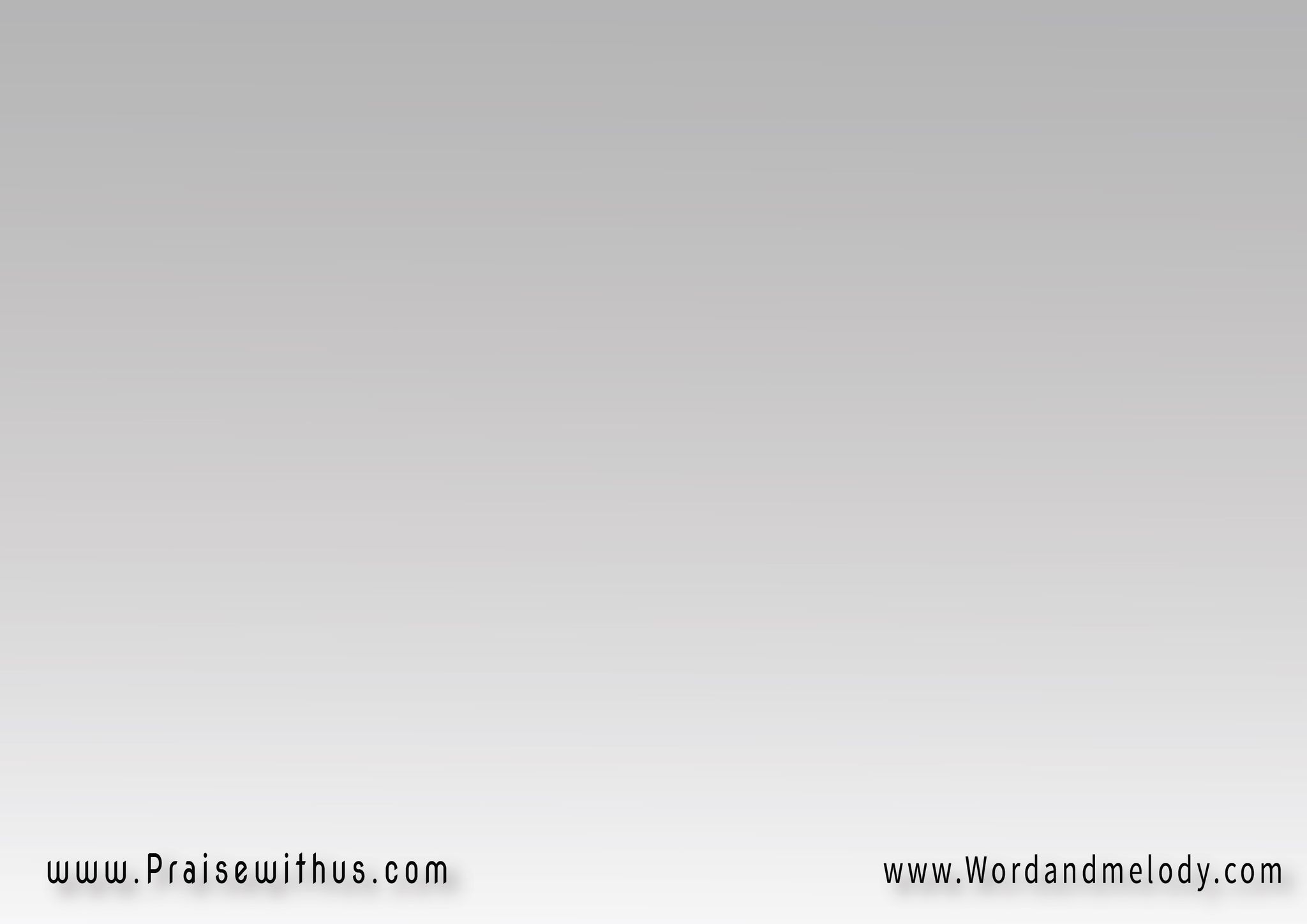 سَاب مَجد السَّمَـــــا   
ضَحَّـــــى بالغِنَـــــــــىجَا لِلأرض فقيـــــر   
عَلَشَـــــــان بيحِبِّنـــــــا
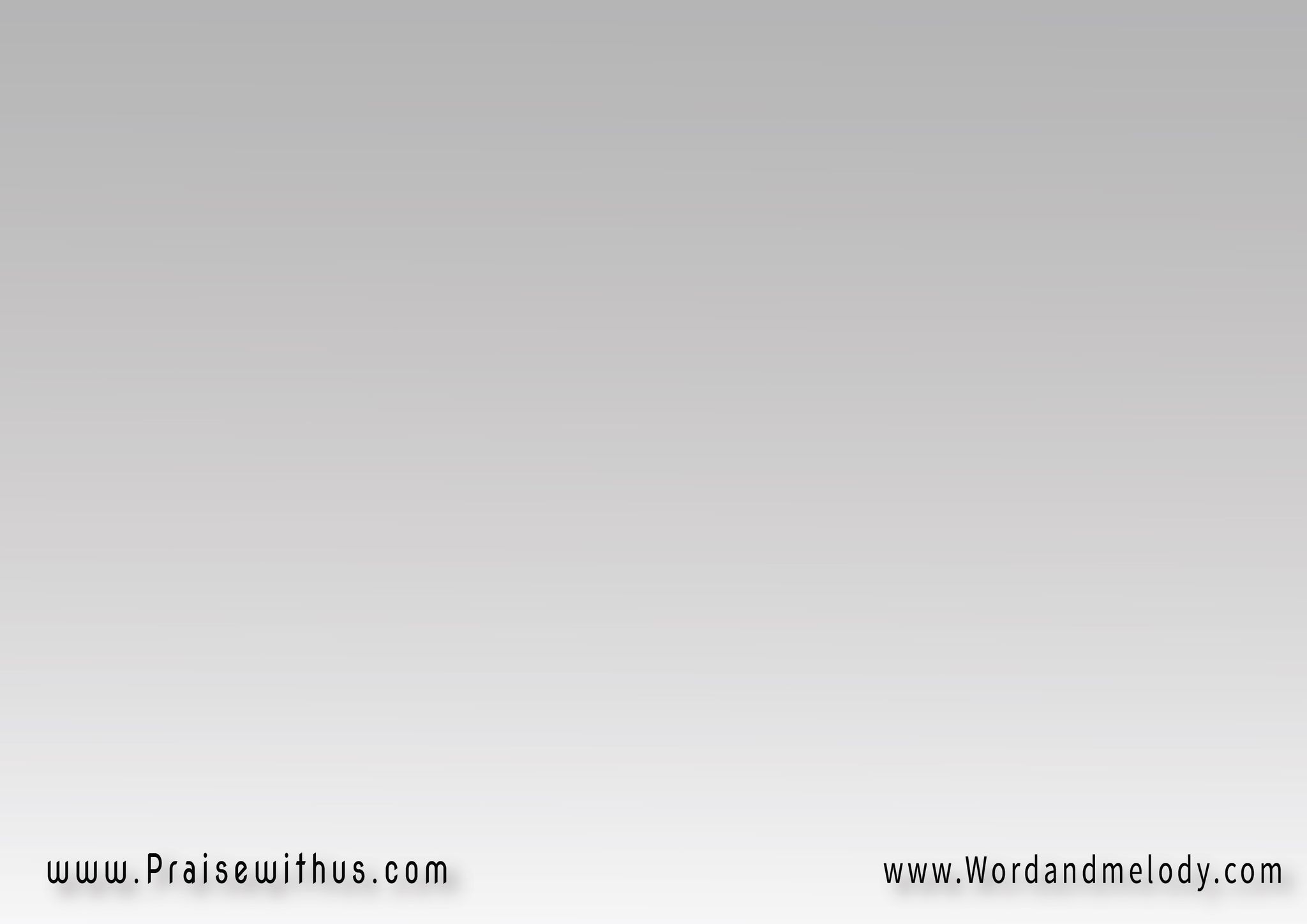 في كُلِّ آلامنا وِكُلِّ أفرَاحنا 
هوَ حَاسِس بينافي كُلِّ لَحظَة في عُمرِنا  
دا هوَ مَعنَى العِيد
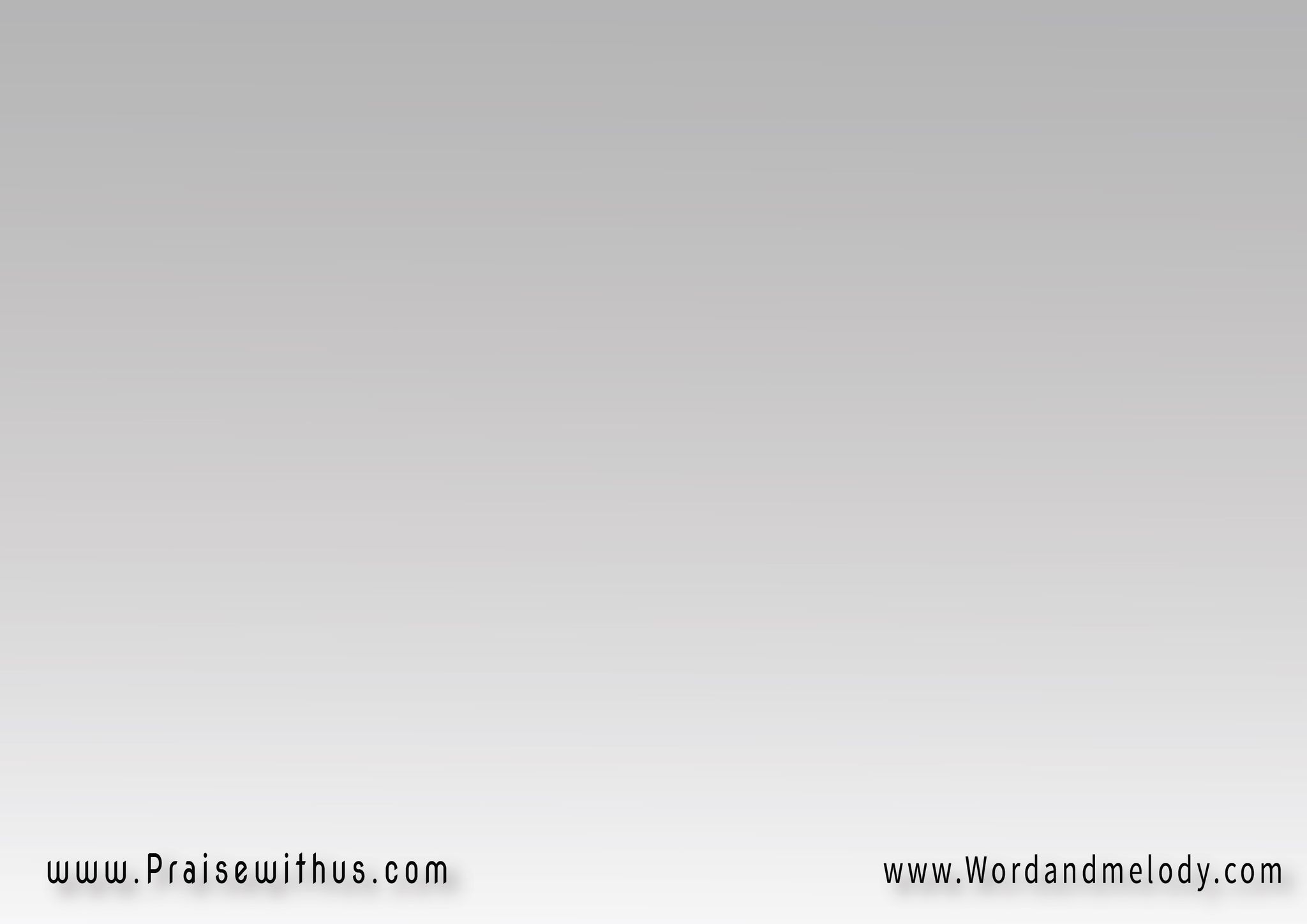 (ق) 
(دُقِّي دُقِّي يا أجرَاس   النَّهَـــــــاردَا عِيديَسوع جَانا في أرضِنا
وِخَلَّى القلب سَعِيد)2
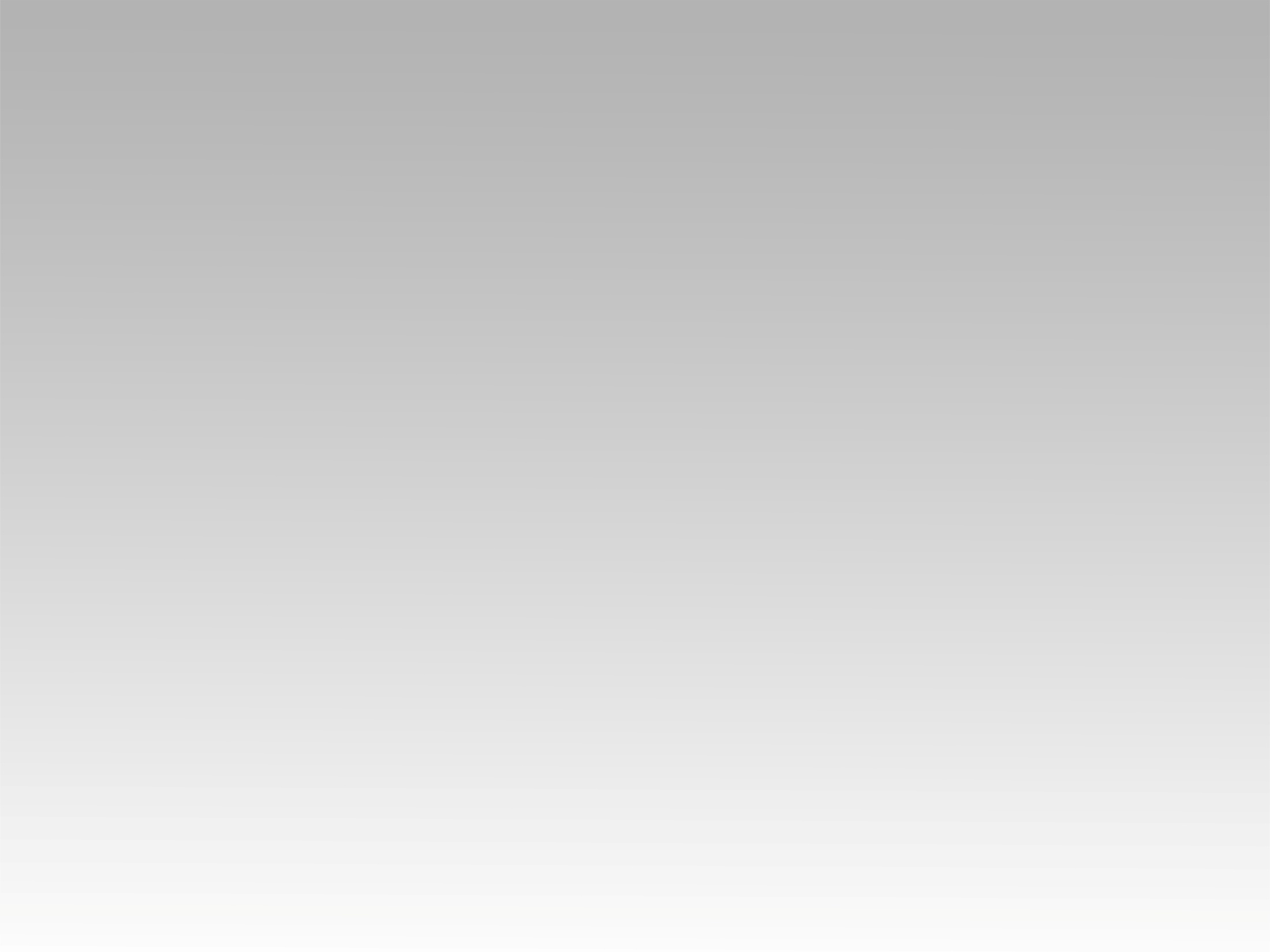 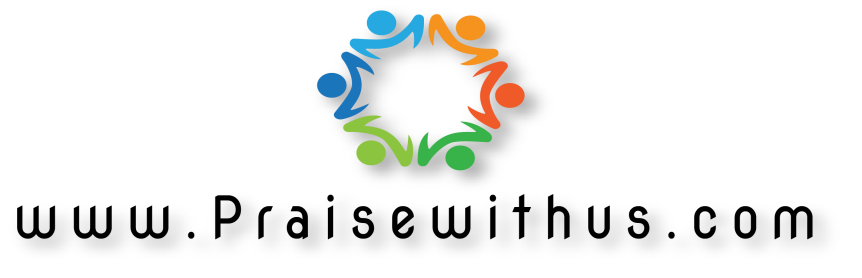